Kesyon sou pi bon pratik finansyè yo
Travay enpòtan an ak difisil la se pajanm jwenn repons ki kòrèk la,se jwenn kesyon ki kòrèk la.

Peter Drucker, Pratik Administrasyon an (1954)
Kesyon # 1:
Èske lavi finansye mwen byen òganize ak pwoteje?
Kesyon # 1:
Èske lavi finansye mwen byen òganize ak pwoteje?
Kesyon # 1:
Èske lavi finansye mwen byen òganize ak pwoteje?
Kesyon # 2:
Ki depans alontèm ki an plas pou abitid finansye mwen yo?
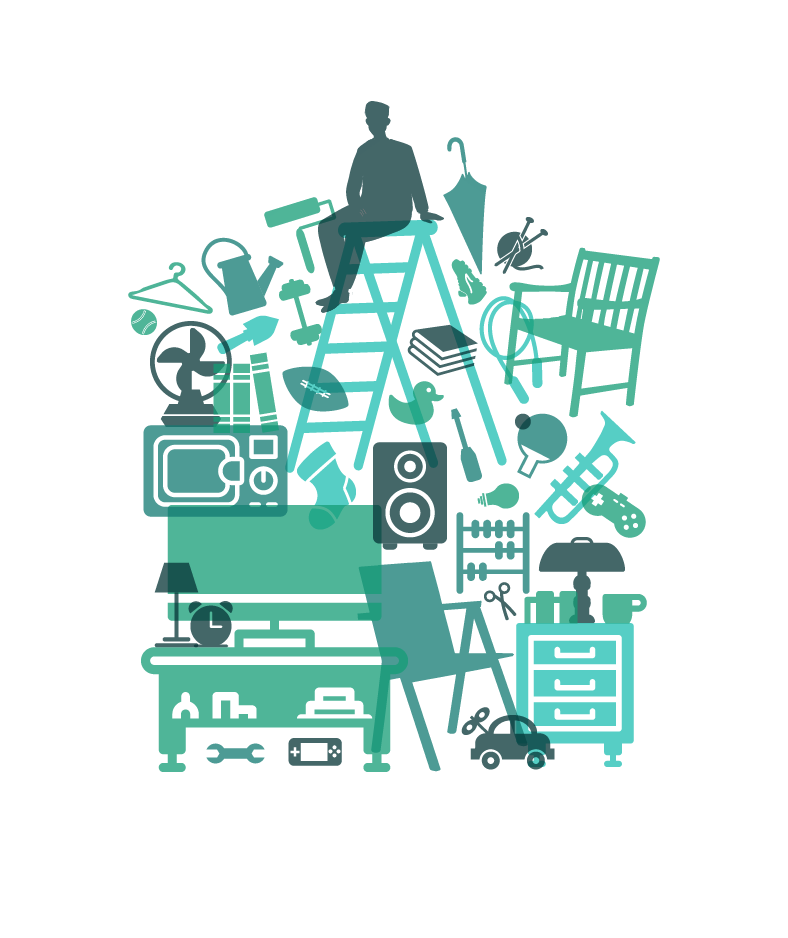 Kesyon # 3:
Konbyen ki ase?
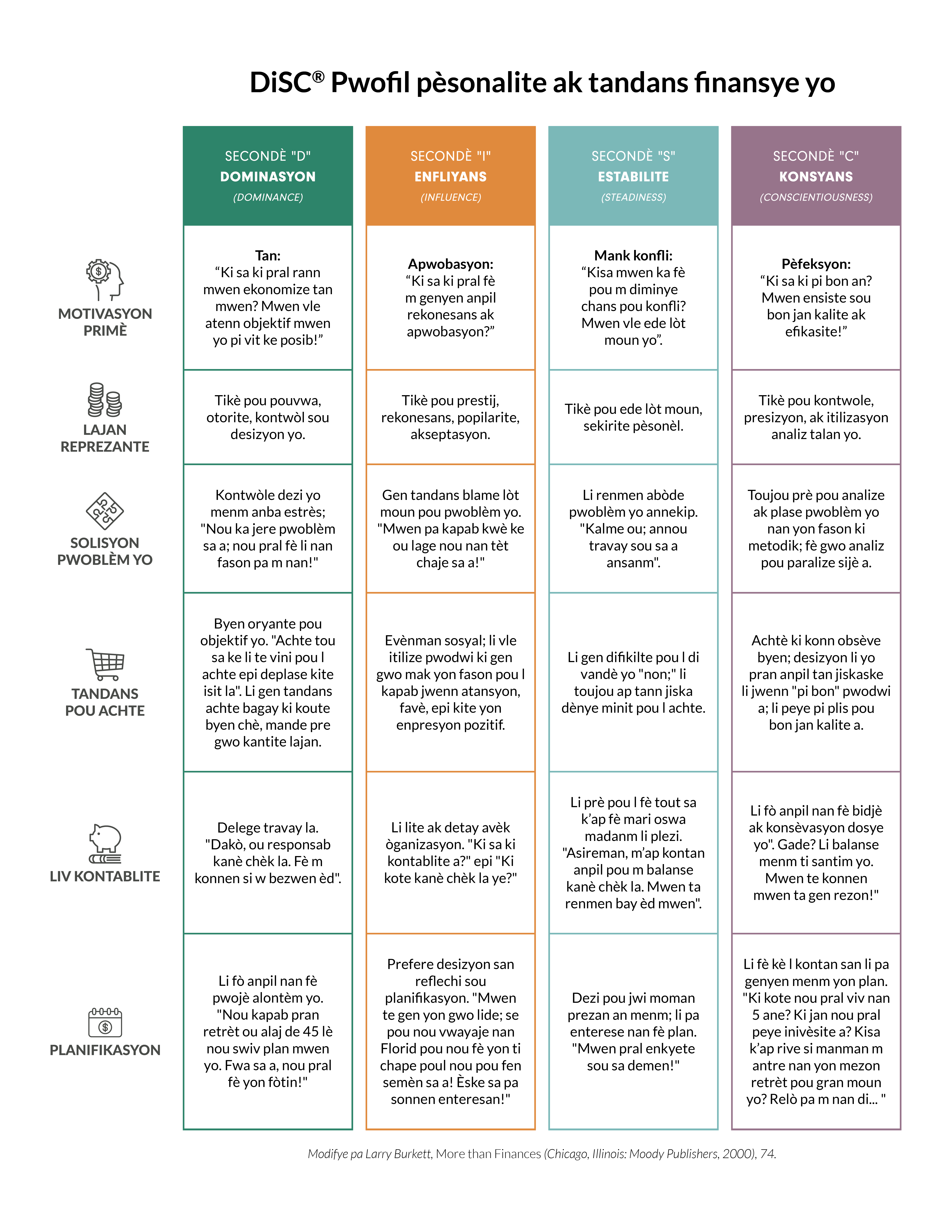 Kesyon # 4:
Ki sa ki motive NOU pou nou atenn objektif finansye NOU YO?
Tandans pou moun ki gen gwo
Dominasyon
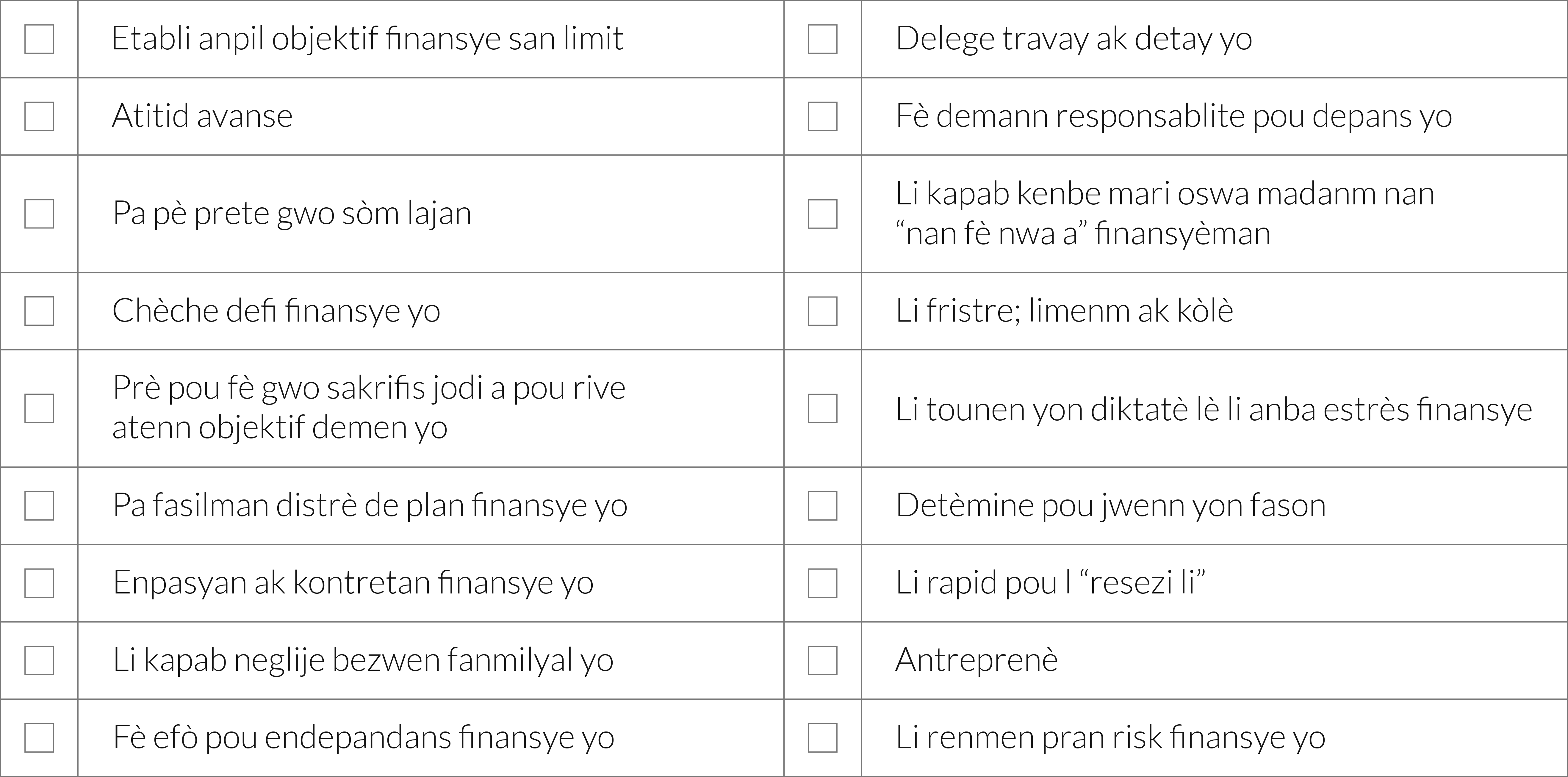 Tandans pou moun ki gen gwo
Enfliyans
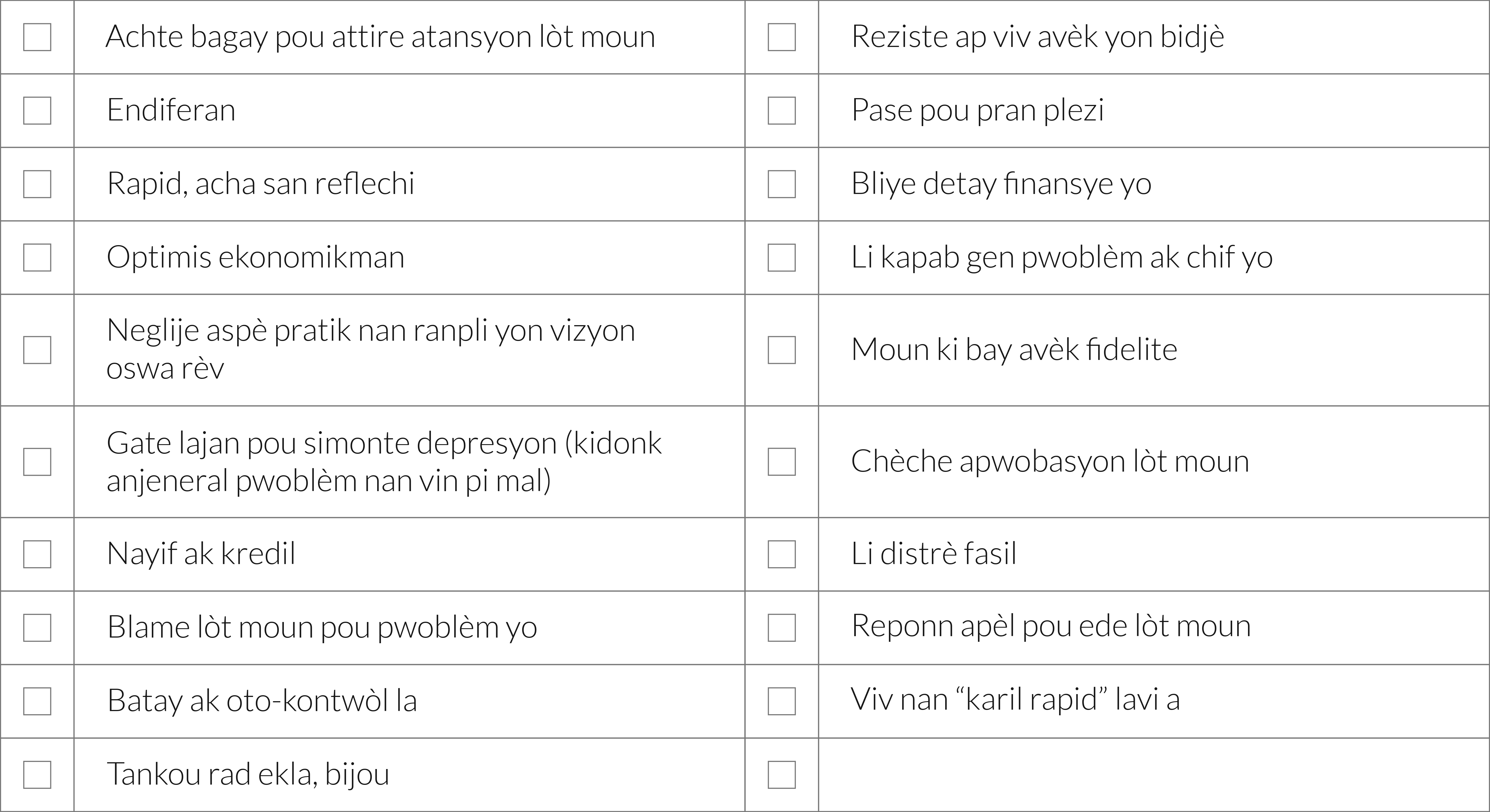 Tandans pou moun ki gen gwo
Estabilite
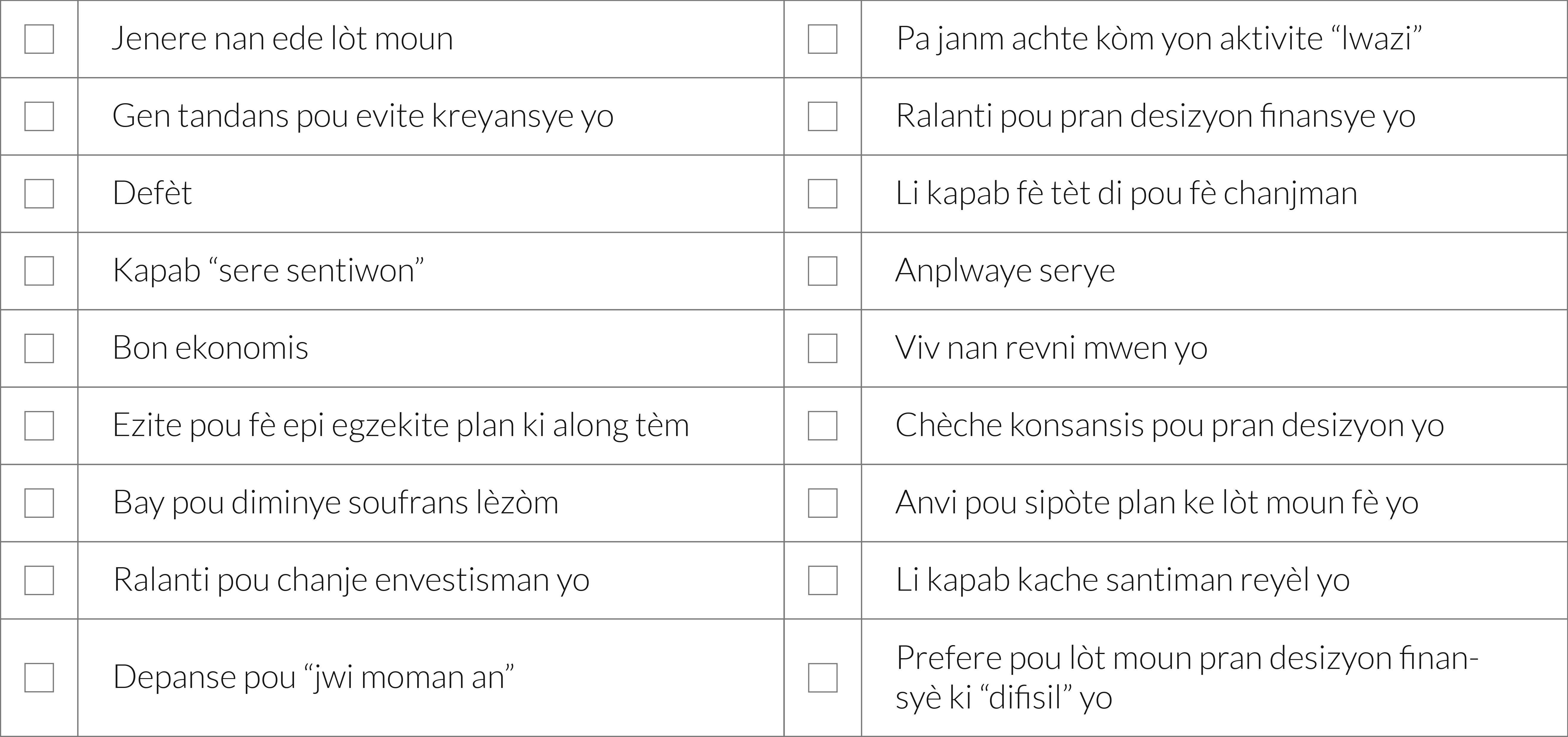 Tandans pou moun ki gen gwo
Konsyans
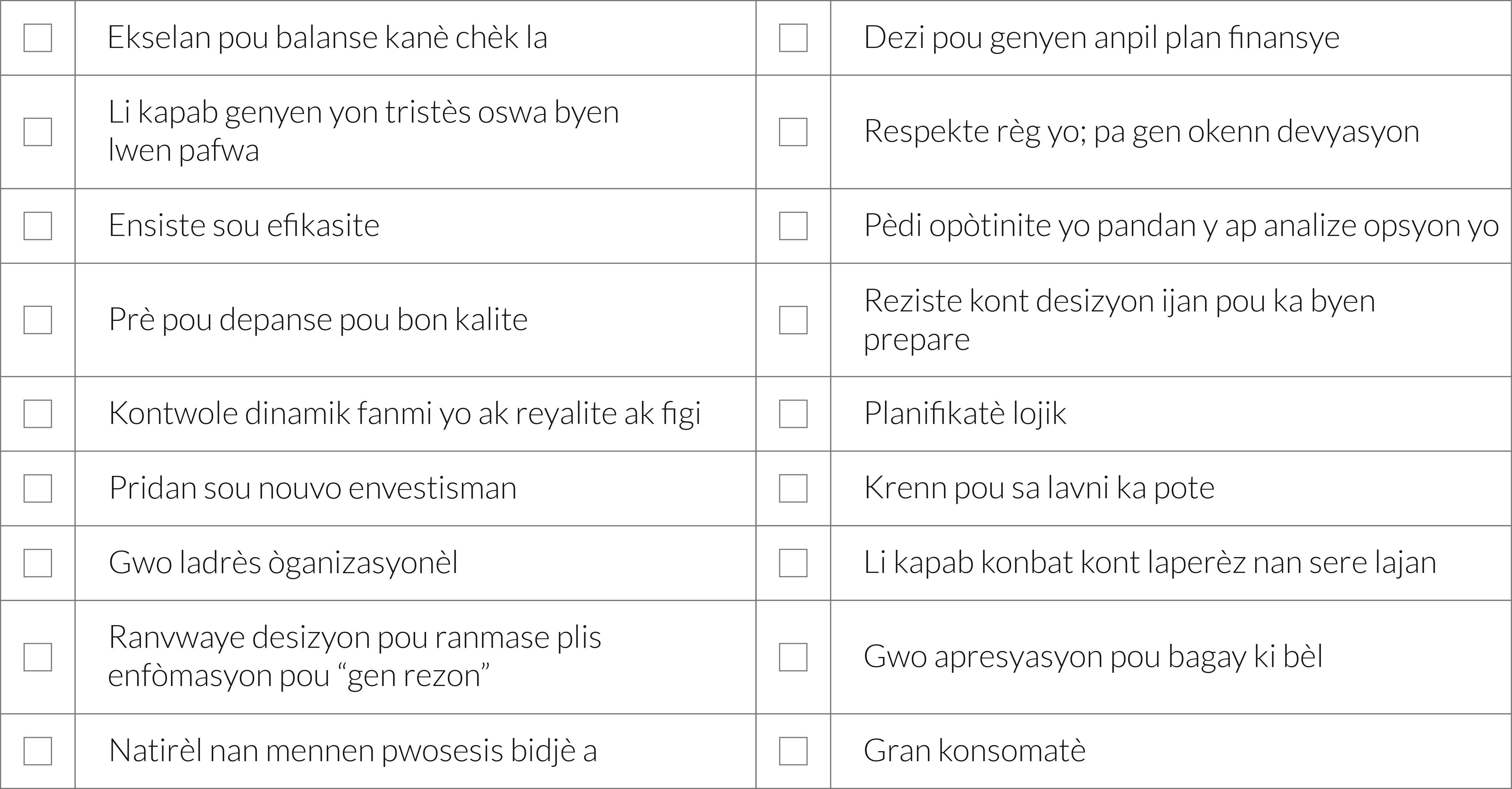 Kesyon sou pi bon pratik finansyè yo